Унылая пора …
Александр Сергеевич Пушкин
Унылая пора, очей очарованье! Приятна мне твоя прощальная краса, Люблю я пышное природы увяданье, В багрец и золото одетые леса.                                                                         А.С.Пушкин
Ух, пора крутая – осень золотая!
Ух, пора крутая – осень золотая!
Осенний костюм
Лес, точно терем расписной, 
Лиловый, золотой, багряный, 
Веселой пестрою стеной 
Стоит над светлою поляной.
Иван Алексеевич Бунин
Ода осени
Таланты осени
Осенняя палитра
Викторина «Во саду ли во огороде»
Осенняя эстафета
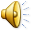